Handling Resistance Drift in Phase Change Memory - Device, Circuit, Architecture, and System Solutions
Manu Awasthi⁺, Manjunath Shevgoor⁺, Kshitij Sudan⁺, Rajeev Balasubramonian⁺, Bipin Rajendran‡, Viji Srinivasan‡
⁺University of Utah, ‡IBM Research
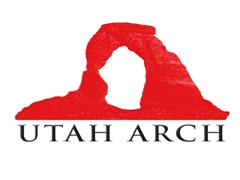 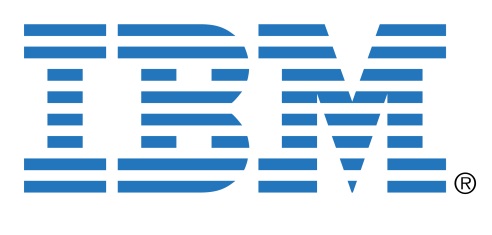 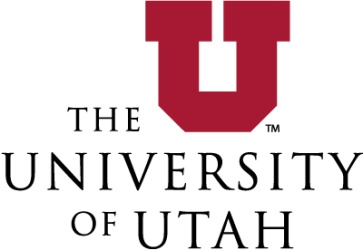 Quick Summary
Multi level cells in PCM appear imminent
A number of proposals exist to handle hard errors and lifetime issues of PCM devices
Resistance Drift is a lesser explored phenomenon
Will become increasingly significant as number of levels/cell increases – primary cause of “soft errors”
Naïve techniques based on DRAM-like refresh will be extremely costly for both latency and energy
Need to explore holistic solutions to counter drift
2
Phase Change Memory - MLC
Chalcogenide material can exist in crystalline or amorphous states
The material can also be programmed into intermediate states
Leads to many intermediate states, paving way for Multi Level Cells (MLCs)
(01)
(11)
(10)
(00)
Crystalline
Amorphous
Resistance
(110)
(101)
(100)
(011)
(010)
(001)
(111)
(000)
3
What is Resistance Drift?
Time
11
10
01
00
ERROR!!
Tn
B
T0
A
Resistance
4
Resistance Drift - Issues
Programmed resistance drifts according to power law equation -

R0, α usually follow a Gaussian distribution
Time to drift (error) depends on 
Programmed resistance (R0), and 
Drift Coefficient (α)
Is highly unpredictable!!
Rdrift(t) = R0 х (t)α
5
Resistance Drift - How it happens
ERROR!!
11
10
01
00
Number of Cells
R0
R0
Rt
Rt
Median case cell
Typical R0
Typical α
Worst case cell
High R0
High α
Scrub rate will be dictated by the 
Worst Case R0 and Worst Case α
6
Resistance Drift Data
(11)
(01)
(10)
(00)
7
Naïve Solution
Drift resets with every cell reprogram (write)
Leverage existing error correction mechanisms e.g. ECC -  has its own drawbacks
A Full Refresh (read-compare-write) is extremely costly in PCM
Each PCM write takes 100 - 1000ns
Writing to a 2-bit cell may consume as much as 1.6nJ
Requires 600 refreshes in parallel
Refresh should be reactionary NOT precautionary!
8
Architectural Solutions - LARDD
Light Array Reads for Drift Detection
Support for N Error-correcting, N+1 error detecting codes assumed
Lines are read periodically and checked for correctness
Only after the number of errors reaches a threshold, scrubbing is performed
Read Line
Check for Errors
True
Errors < N
After N cycles
False
Scrub Line
9
Architectural Solutions -  Headroom
Headroom-h scheme – scrub is triggered if N-h errors are detected
Decreases probability of errors slipping through 
Increases frequency of full scrub and hence decreases life time
Presents trade-off between Hard and Soft errors
Read Line
Check for Errors
True
Errors < N-h
After N cycles
False
Scrub Line
10
Solutions Summary
Architectural
Device
Headroom schemes
Trade off between error rates and lifetime
Precise writes
 Guardbanding
Circuit
System
Parity based technique
Makes common case faster
Reduces overheads
Varying scrub rates
Accounts for changes in operating conditions
Temperature
Hard errors
11
System Level Solutions
Dynamic events can affect reliability
Temperature increases can increase α and decrease drift time
Cell lifetime/wearout is also an issue
Soft error rate depends on prevalence of drift prone states
These effects should be taken into account to dynamically adjust LARDD frequency
Start with a low LARDD rate
Double rate when errors exceed pre-set threshold
Mark line as defunct when hard errors exceed pre-set threshold
12
Reducing Overheads with Circuit Level Solution
Invoking ECC on every LARDD increases energy consumption
Parity – like error detection circuit is used to signal the need for a full fledged ECC error detect 
Number of Drift Prone States in each line are counted when the line is written into memory
0 is stored as a Flag for  even number of Drift Prone States , 1 for odd
The Flag  is computed at each LARDD
A Flag mismatch invokes a full-fledged ECC
Reduces need for ECC read-compare at every LARDD cycle
(11)
(01)
(10)
(00)
13
13
Device Level Solution – Precise Write
Write
Mean R
Resistance Boundary Thresholds
14
Device Level Solution – Precise Write
Write
Mean R
Resistance Boundary Thresholds
Precise Writes help alleviate drift at device level but takes longer and hurts lifetime!
15
Device Level Solution – Non Uniform Banding
Before
Mean R0
11
10
01
00
After
Resistance
16
Solutions Summary
Architectural
Device
Headroom schemes
Trade off between error rates and lifetime
Error rates vs write energy
Precise writes
 Guardbanding
Trades off  between error rate write energy
Error rates vs lifetime
Circuit
System
Parity based technique
Makes common case faster
Reduces overheads
Varying scrub rates
Accounts for changes in operating conditions
Temperature
Hard errors
Accounts for varying conditions
Reduces ECC overheads
17
Conclusions
Resistance drift will exacerbate with MLC scaling
Naïve solutions based on ECC support are costly for PCM
Increased write energy, decreased lifetimes
Holistic solutions need to be explored to counter drift at device, architectural and system levels
39% reduction in energy, 4x less errors, 102x increase in lifetime
Work in progress!!
18
Thanks!!www.cs.utah.edu/arch-research
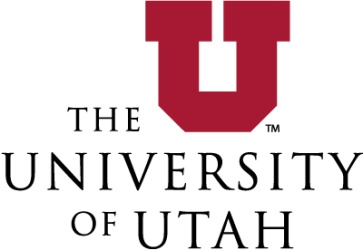 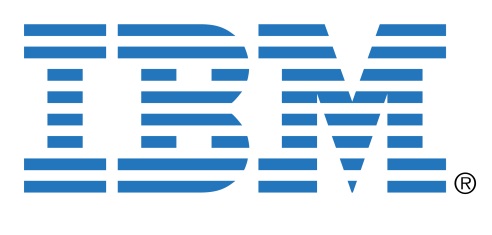 19